CBEI Essentials for Residents, Fellows, Advanced Practice Providers, and Faculty
A 10-minute primer
on student performance assessment in required clerkships 

Stanford School of Medicine
6.19.2017
Contents
Criterion-based vs. norm-based evaluation
Criteria for PWD
Exceptional Patient Care
Exceptional Professionalism and Interpersonal Communication
Final Exam
Clerkship Evaluation Teams
Role of resident, fellow, and faculty evaluators
Fairness, Accuracy, & Timeliness
Brief interactions
More information
Criterion- vs. Norm-based evaluation
Stanford’s performance evaluation system in required clerkships is criterion-based.
All students whose performance meets established criteria can earn a top grade of Pass with Distinction - regardless of how other students perform. 
This is in contrast to a curved or norm-based system, where only a certain proportion of students can earn the top descriptor of performance.
[Speaker Notes: Q:  How many students are expected to earn PWD?

A:  Because the system is criterion-based, there is no predetermined quota for Pass with Distinction.]
Pass with Distinction
Students may earn a Pass with Distinction in each of three domains:
Patient Care
Professionalism and Interpersonal Communication
Final Exam
Grades for each domain are reported separately in the MSPE
[Speaker Notes: The School of Medicine has roughly adopted the six-competency framework used by the ACGME.  
Medical Knowledge is represented by the final exam for each clerkship.
Systems-Based Practice is built into Patient Care.  
Practice-Based Learning and Improvement is addressed as part of both Patient Care and Professionalism.]
Patient Care
The School of Medicine has adopted the RIME framework (Pangaro,1999) to describe performance in Patient Care.
The RIME framework is based on the understanding that students move through a sequence of developmental stages:  
Reporter 
Interpreter
Manager
Educator
Click here for a more detailed description of RIME stages.
Patient Care
Students must function in the Interpreter stage to pass each core clerkship. 
Pass with Distinction requires functioning in the Manager stage.
Managers must consistently demonstrate strong Reporting and Interpreting skills.
Expected Transitions
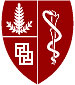 MANAGER
INTERPRETER
REPORTER
POM
Core clerkship
Sub-Internship
Residency +
Core clerkship students are expected to be in the Interpreter stage.  Functioning as a Manager – during a required clerkship –  earns a Pass with Distinction for Patient Care.
Direct observation
As part of the required clerkship evaluation system, students are required to arrange direct observation of clinical skills by a resident, fellow, or faculty member.
Each clerkship has developed a form to guide direct observation.
Observers are not required to watch an entire H&P. Brief observation of part of an interview and/or exam will do.
Professionalism/IPC
To earn a Pass with Distinction for Professionalism and Interpersonal Communication, students must demonstrate:
An absence of behavior that raises significant or consistent concerns
Consistent evidence of exceptional Professionalism and Interpersonal Communication with both patients and the medical team (See examples on the next slide.)
In addition, students must request multisource feedback from patients, peers, and non-MD staff
Examples of Exceptional Professionalism and Interpersonal Communication
Student: 
Extends him/herself beyond usual duties to ensure patients' comfort or well-being
Advocates respectfully and diplomatically on behalf of patients 
Serves as patients' preferred source of information and/or support
Makes an extra effort to support or help fellow students and others excel
Without prompting, takes on extra work to help the team/preceptor
Supports the team by paying attention to the needs and care plans of patients other than those assigned
Maintains composure and manages conflict in difficult situations
Makes an extra effort to participate in learning opportunities beyond those required
Seeks and responds openly and proactively to feedback
Demonstrates an advanced degree of personal responsibility and accountability– beyond being punctual and reliable.
Final Exam
In clerkships using the NBME Subject Exam, an exam score between the 75th-80th percentile earns a Pass with Distinction for the final exam.
Clerkships using non-NBME exams have set comparable thresholds for Pass with Distinction.
Clinical application of knowledge and efforts to expand knowledge are assessed as part of Patient Care and Professionalism
Clerkship Evaluation Teams
Each clerkship has established an Evaluation Team to review student performance data and assign final grades.

Evaluation Teams are required to submit final grades and evaluations within 4 weeks of the end of each rotation.
Role of Residents, Fellows, Advanced Practice Providers (APPs) and Faculty
Individual residents, fellows, APPs, and faculty will not be asked to assign final grades or judge whether students should earn Pass with Distinction.
The role of each individual evaluator is to:
Respond promptly to requests for input on student performance
Describe observations of student performance
Provide real-time feedback to students based on observations of performance
Requests for Input
Individual clerkships may use any or all of the following mechanisms to gather input on student performance:

Electronic forms (E*Value)
Paper forms
Email
Team meetings
Evaluation Form
To link to the Patient Care - Professionalism form used to collect resident and faculty input on student performance, see the CBEI Essential Information, Tools and Forms page
Fairness, Accuracy & Timeliness
To ensure that student performance evaluations are as fair and accurate as possible, clerkships must collect information from the full range of residents, fellows, Apps, and faculty who work with each student.

Please respond promptly to clerkship directors’ and coordinators’ requests for information about student performance.
Brief interactions
Q:  What if I didn’t have enough contact to decide whether a student functioned as a Manager or demonstrated exceptional professionalism?
A note on brief interactions
A:  The role of each resident, fellow, or faculty evaluator is to describe observations of student performance.  Clerkship Evaluation Teams will review and synthesize information to assign final grades.  
Multiple brief observations from multiple evaluators will fall together as themes and trends.  
ALL input is valuable.
More information
For more information, see the CBES website or contact one of the following people:
Elizabeth Stuart, MD, MSEd - Assistant Dean for Clerkship Education, aestuart@stanford.edu
Paul Schindler - Assistant Director for Clerkship Education, paulschi@stanford.edu

Thank you for your commitment to medical student education.